Que vois-tu ?Qu’est-ce que c’est ?Sous quelle forme se présente l’eau sur chacune de ces photographies ?
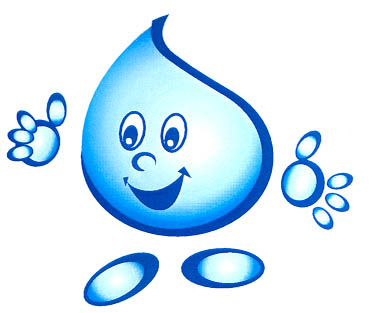 A toi de jouer !
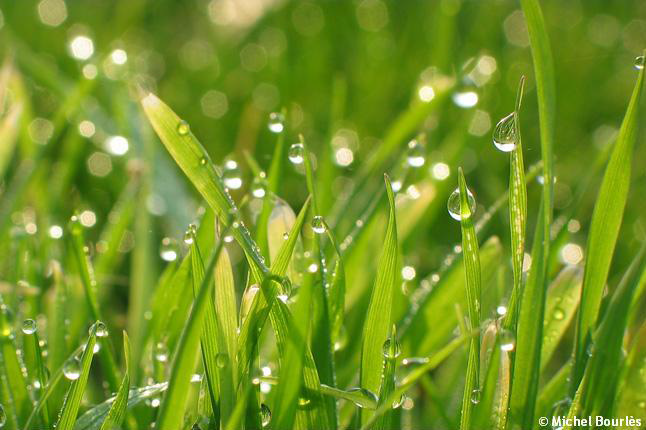 L’eau est à l’état liquide
La rosée du matin sur les brins d’herbe
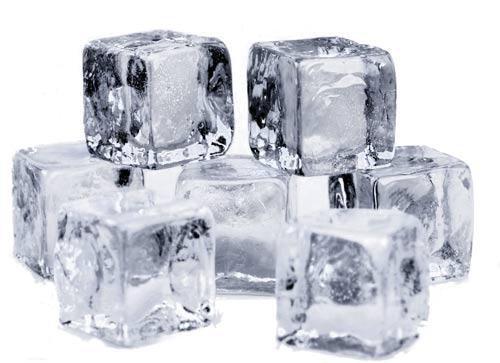 Les glaçons dans le réfrigérateur
L’eau est à l’état solide
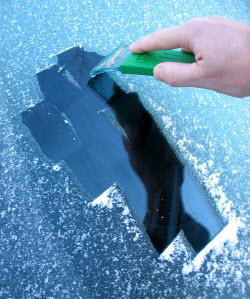 L’eau est à l’état solide
Le givre sur le parebrise de la voiture
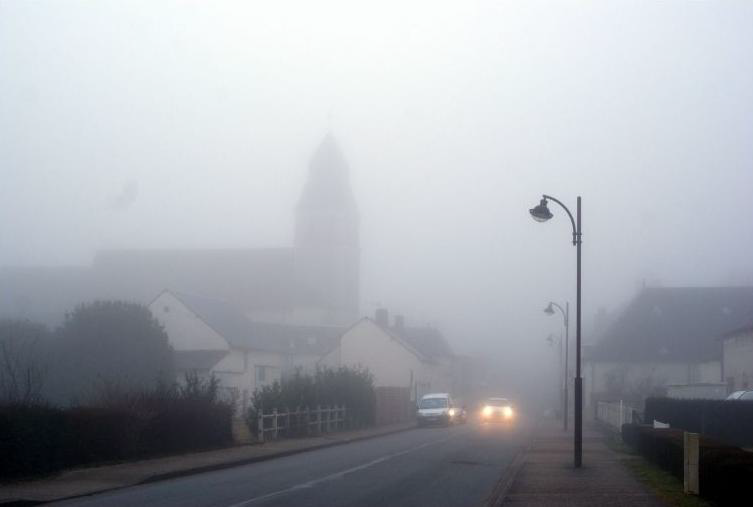 L’eau est à l’état liquide
Le brouillard, le matin
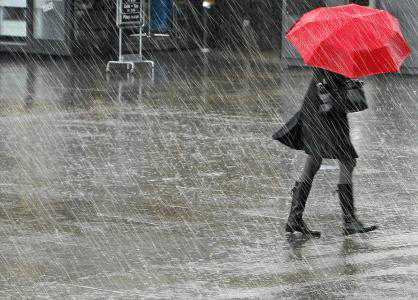 L’eau est à l’état liquide
La pluie
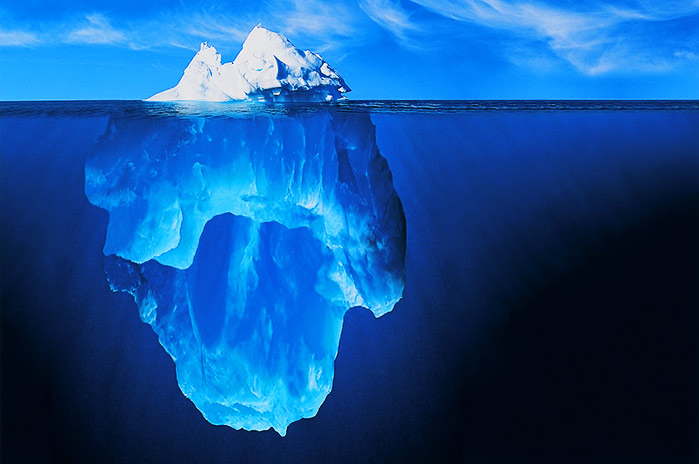 L’eau est à l’état solide
L’iceberg
L’eau est à l’état gazeux
La vapeur d’eau (invisible)
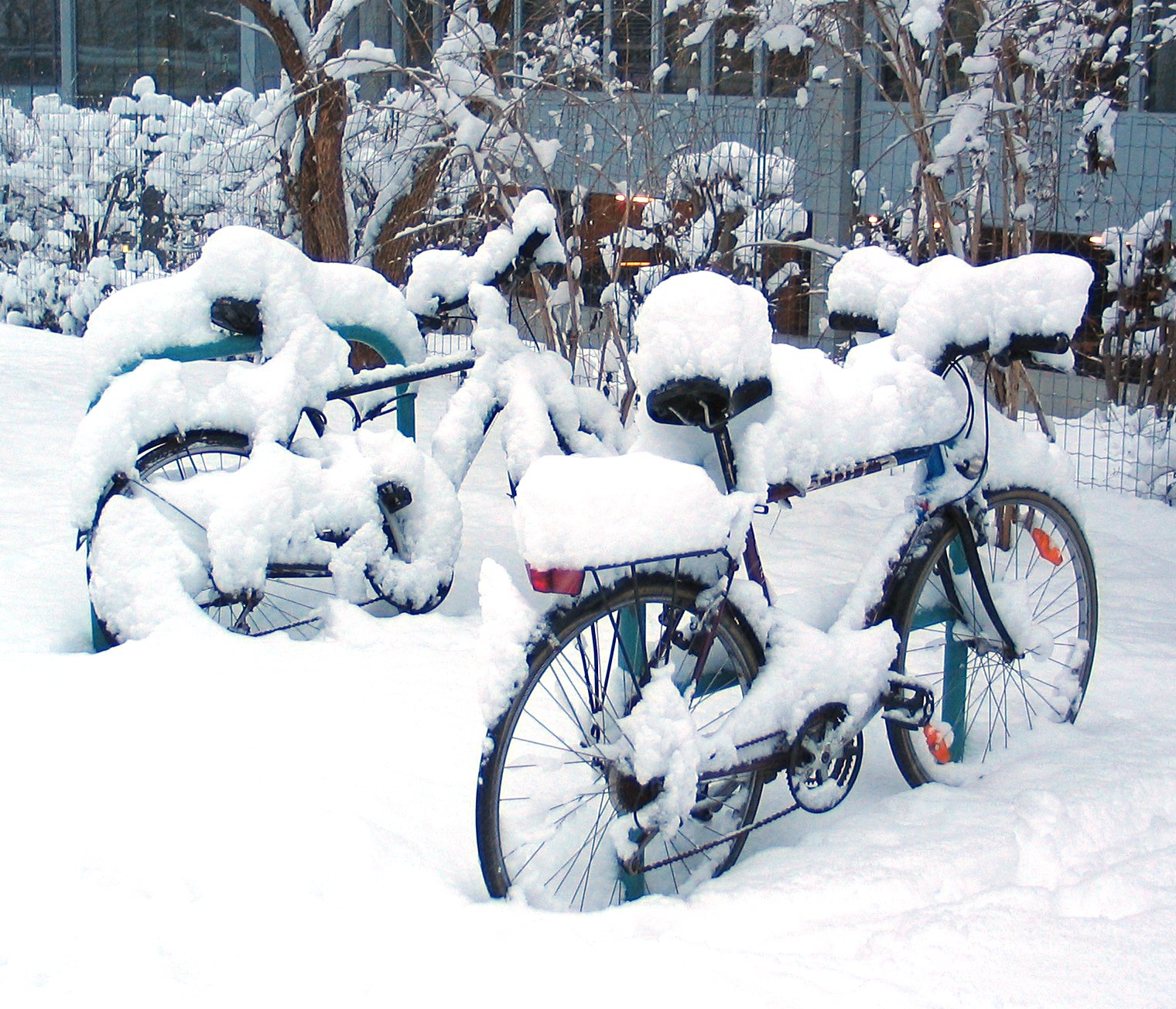 L’eau est à l’état solide
La neige
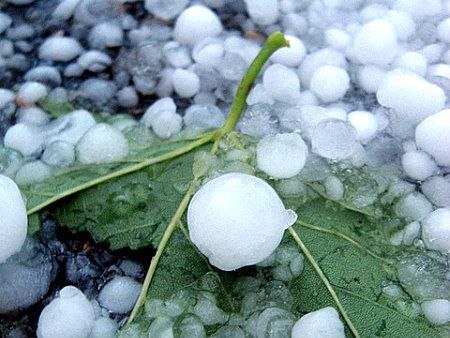 L’eau est à l’état solide
La grêle
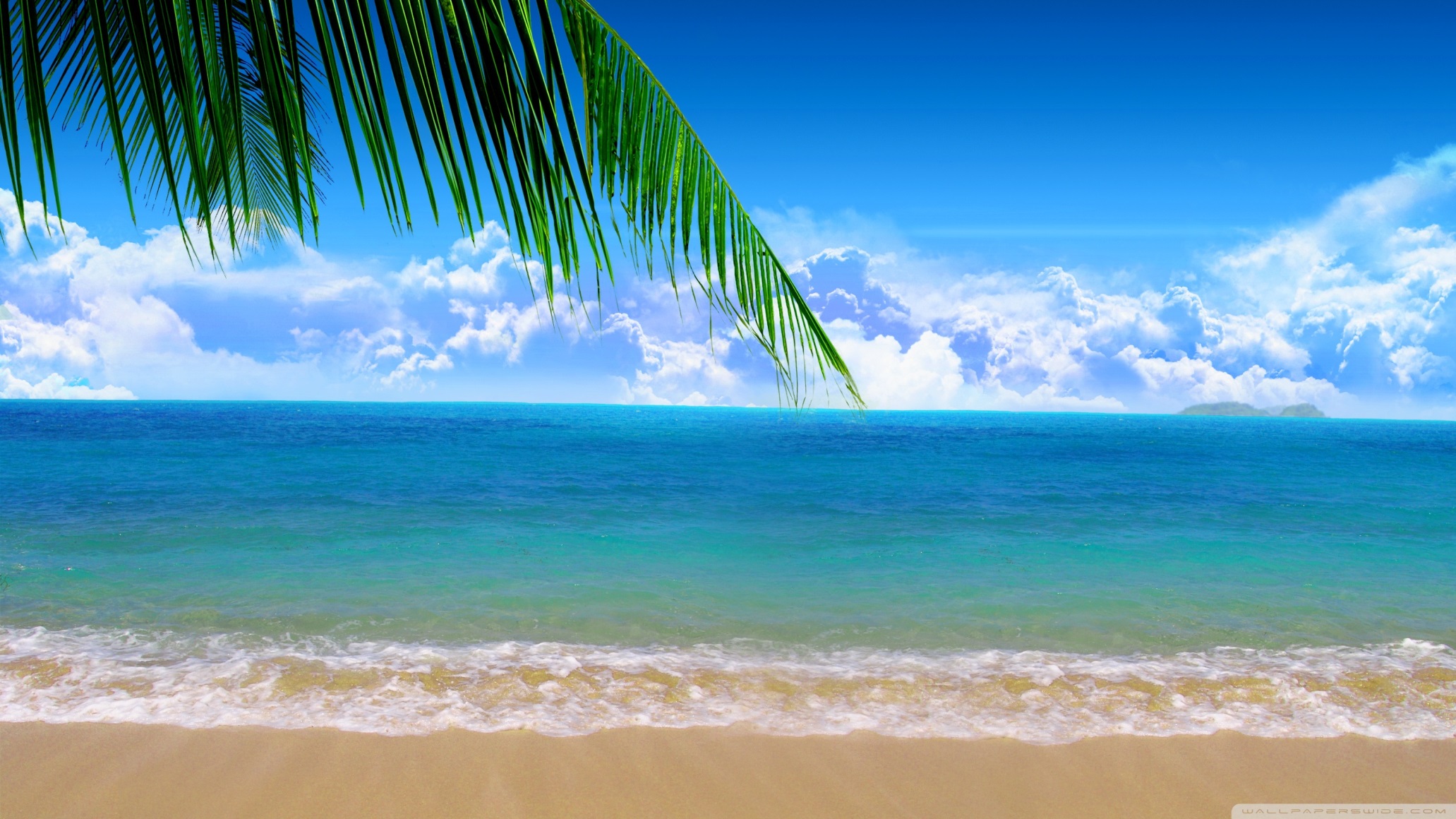 L’eau est à l’état liquide
La mer
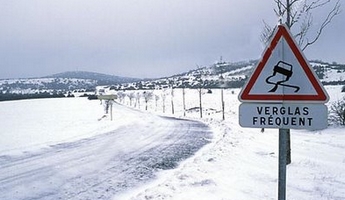 L’eau est à l’état solide
Le verglas
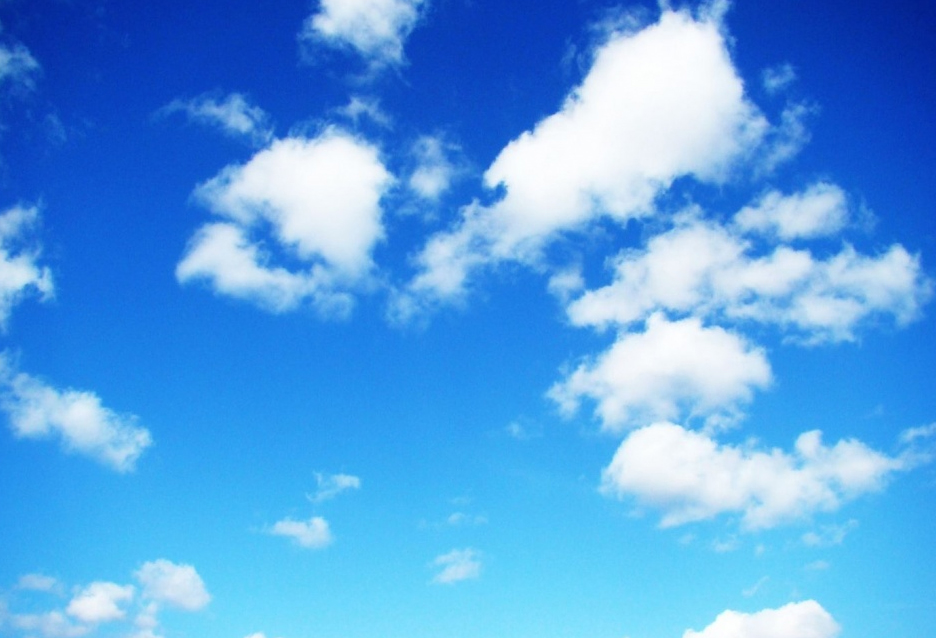 L’eau est à l’état liquide
Les nuages
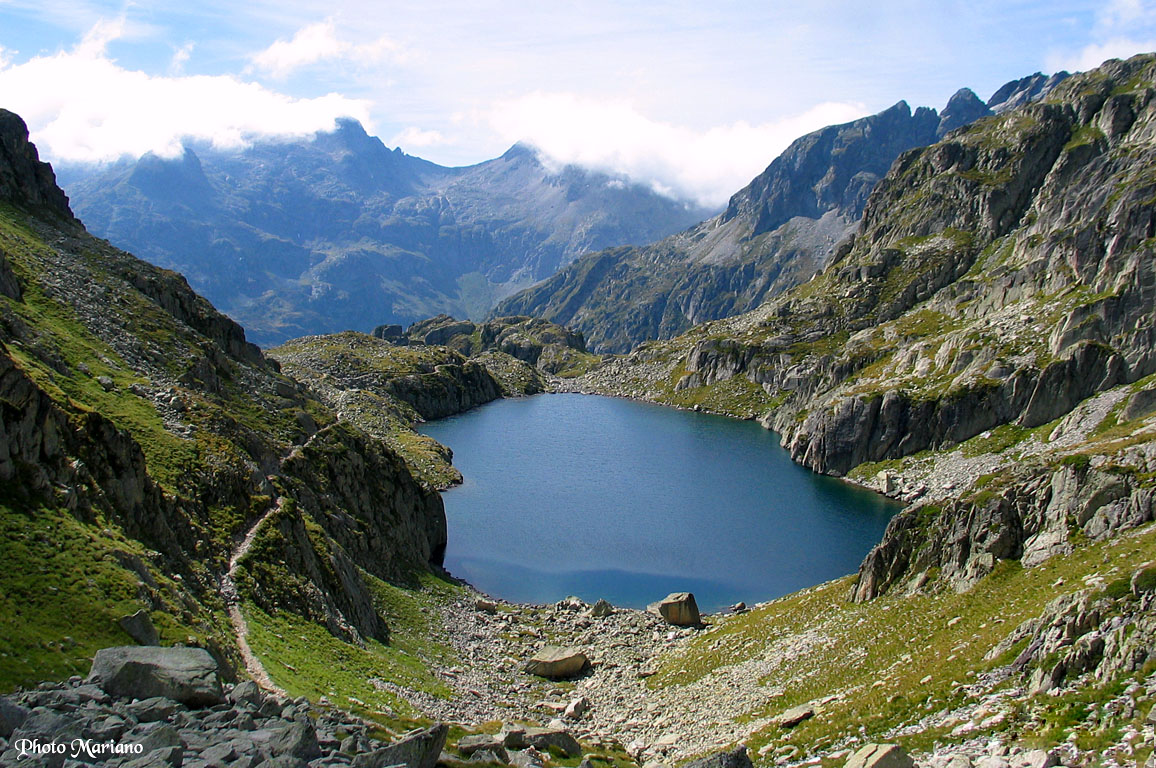 L’eau est à l’état liquide
Le lac
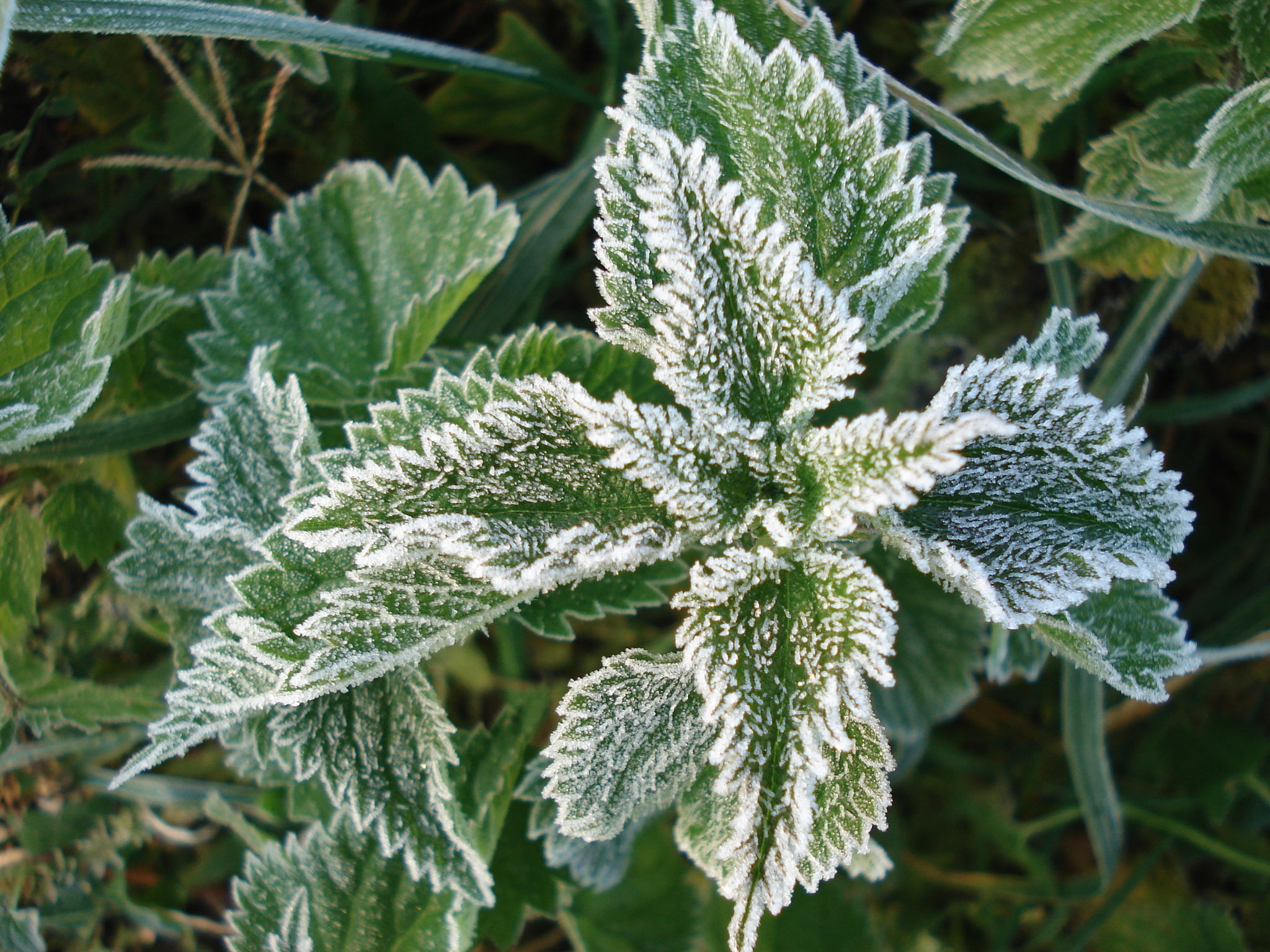 L’eau est à l’état solide
Le givre
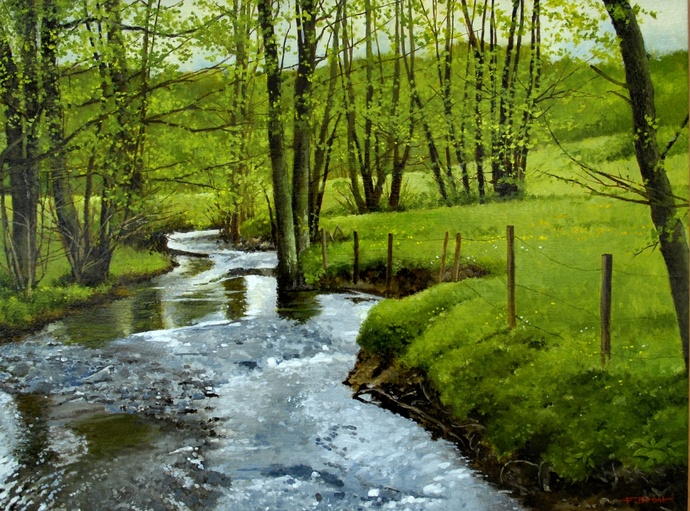 L’eau est à l’état liquide
La rivière
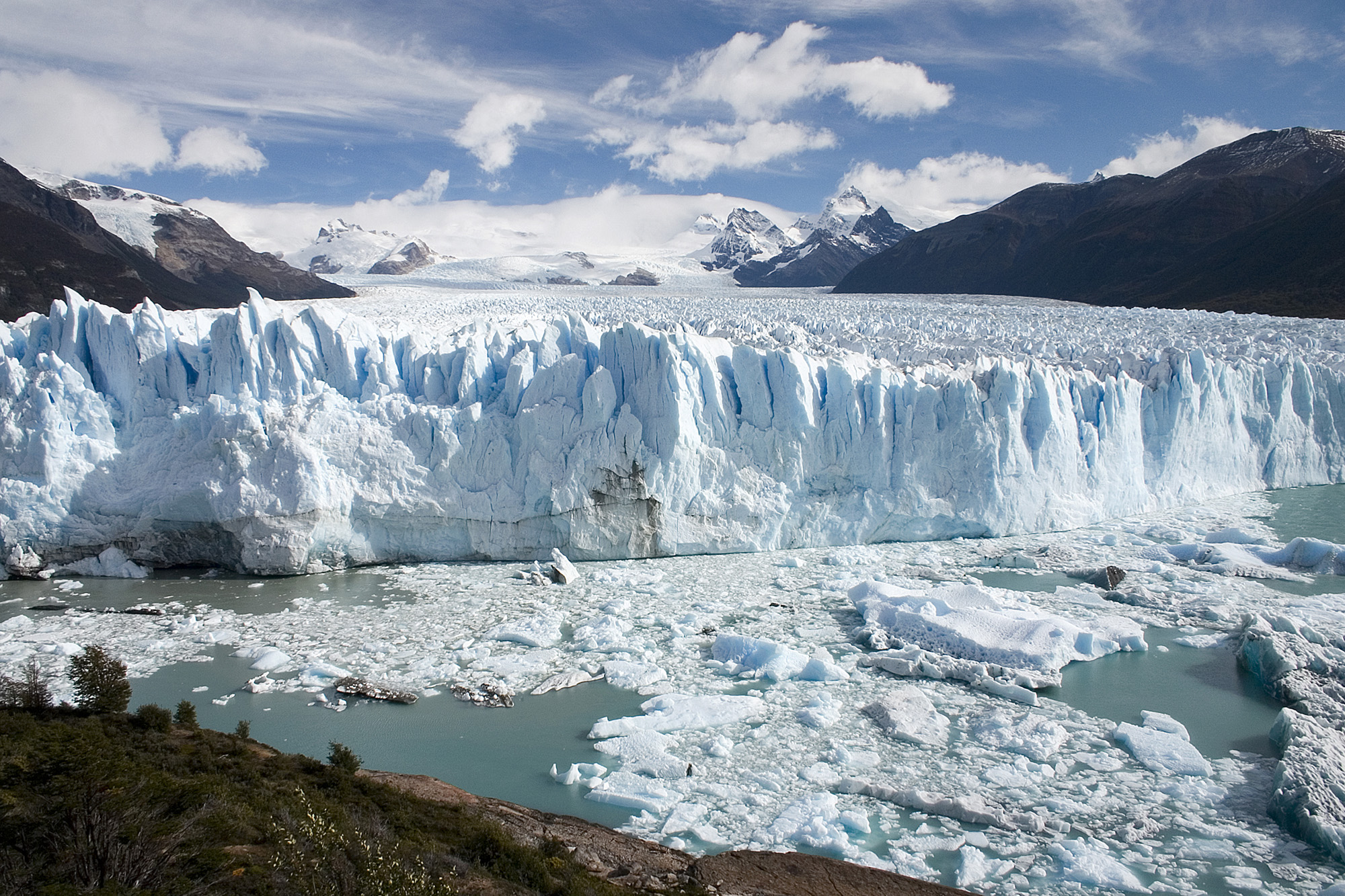 L’eau est à l’état solide
Le glacier
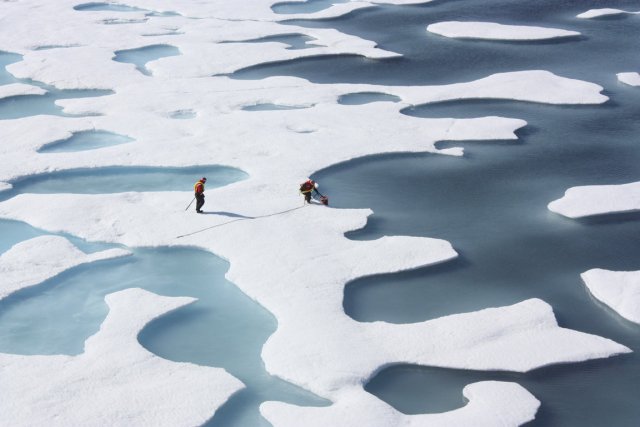 L’eau est à l’état solide
La banquise
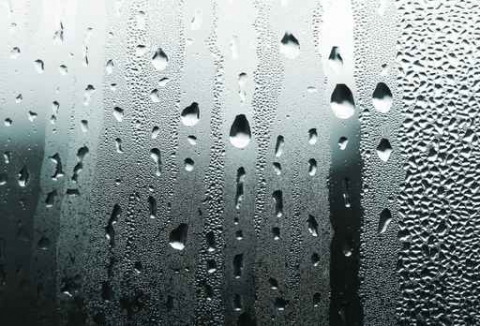 L’eau est à l’état liquide
La buée
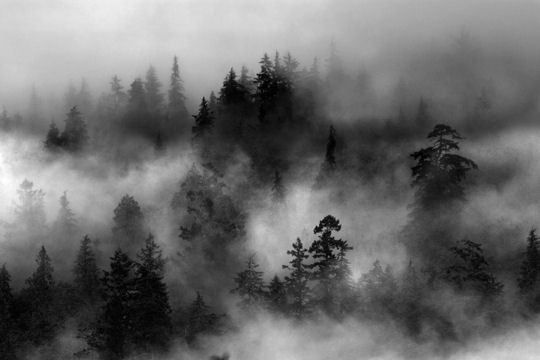 L’eau est à l’état liquide
La brume
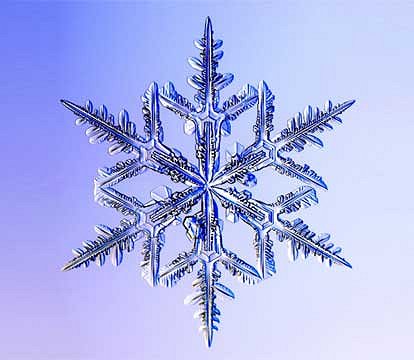 L’eau est à l’état solide
Le cristal de glace